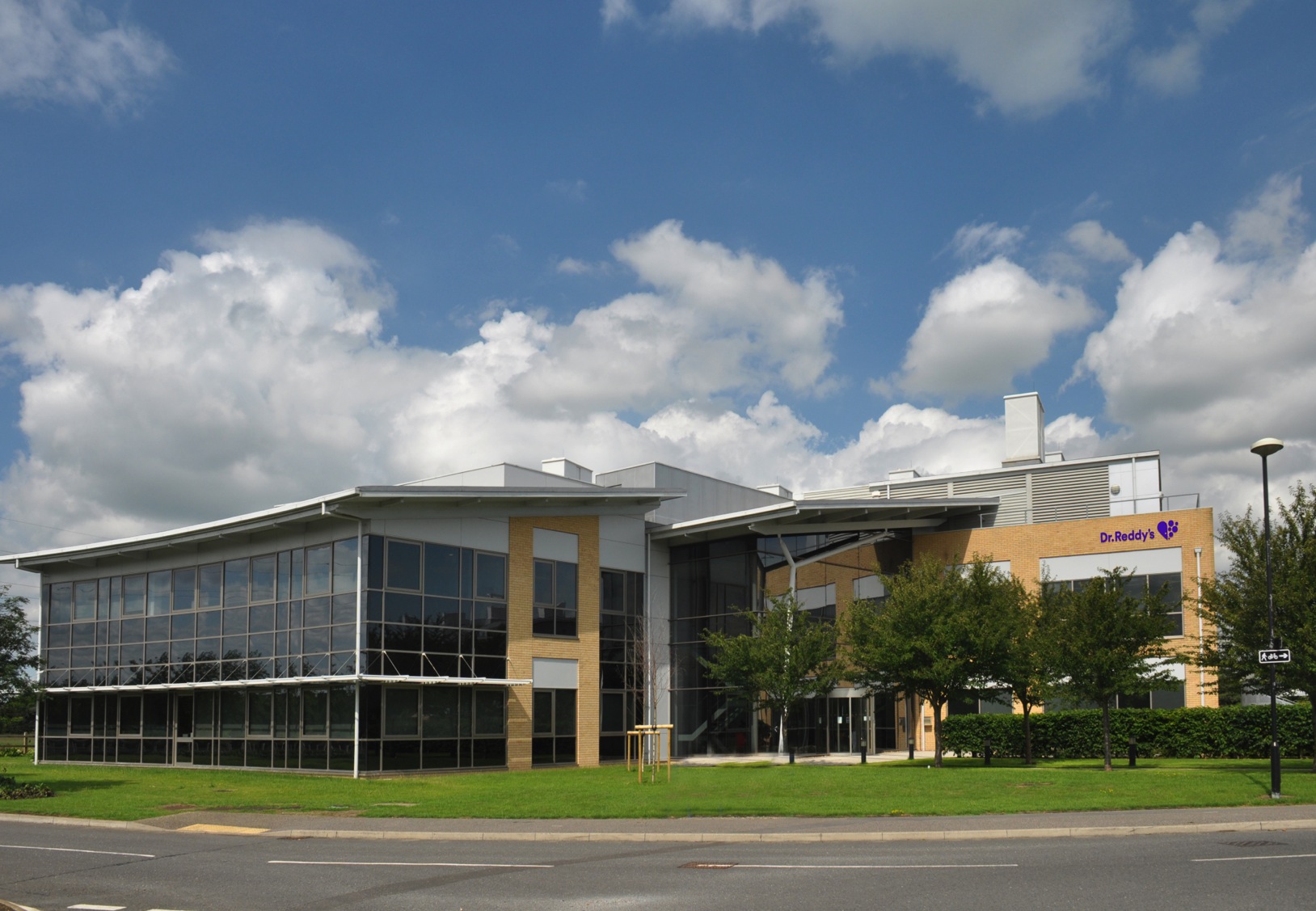 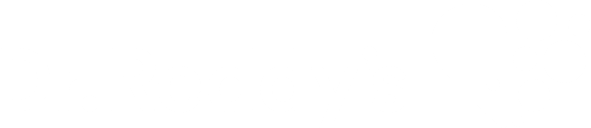 СRM & CLM 
быстрого реагированияКорпоративная мобильность
Москва | Russian Enterprise Mobility Summit 2015
Анисимов Алексей, руководитель отдела ИТ Dr. Reddy’s21 октября 2015
Содержание
О компании
О внедрении

О будущем
О компании
Dr. Reddy’s – международная фармацевтическая компания
25
глобальных производственных 
центров
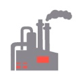 10
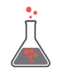 глобальных научно-исследовательских 
центров
25+ стран

20000+ сотрудников
Dr. Reddy’s – международное присутствие
Dr. Reddy’s в России
Основные направления деятельности:
Дженерики
Оригинальные препараты

Основные области применения:
Гастроэнтерология
Кардиология
Онкология
Дерматология
Неврология
Гинекология
Боль и воспалительные процессы
Около 1000 сотрудников
Более 20 продуктов
6 мега-брендов
Найз®
Омез®
Кеторол®
Цетрин®
Сенаде®
Ципролет®
О внедрении
Внедрение CLM: предыстория
Архаичность КПК
Изменение количества пользователей (~20%)
Отсутствие обратной связи
Цифровой маркетинг
Затраты на печать
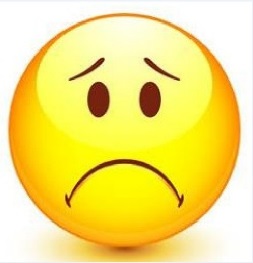 Внедрение CLM: муки выбора
Критерии выбора
Платформа
Совместимость
iOS
Android
Windows
Samsung 
Galaxy Tab S
Устройство
Размер, вес, емкость батареи
Планшет
Смартфон
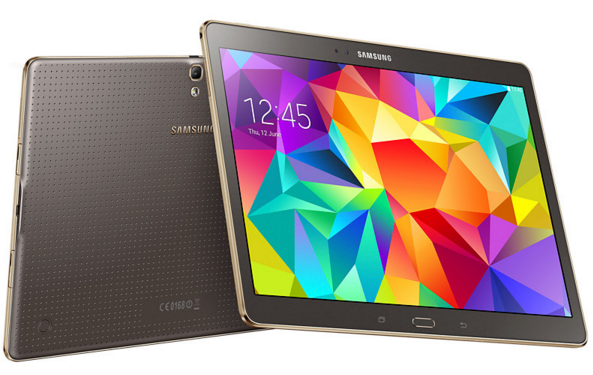 Mobile Device Management
Функциональность
Citrix
AirWatch MDM
Samsung Knox
Стоимость поддержки
Образ
Стандартная прошивка
Внедрение CLM: основные вехи
Внедрение CLM: результаты
Анализ результатов коммуникации, принятие решений об изменениях
Разработка и передача маркетинговых материалов
Автоматизированная фиксация результатов обратной связи
Использование мобильных устройств
О будущем
О будущем: дальнейшая мобилизация
Отказ от ноутбуков
ЭЦП на каждый день
Документооборот юридически значимый
Торговый аудит
Что-то новое
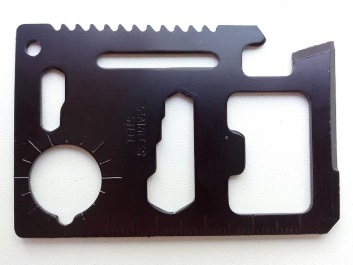 Спасибо за внимание!
Здоровье
не может
ждать!